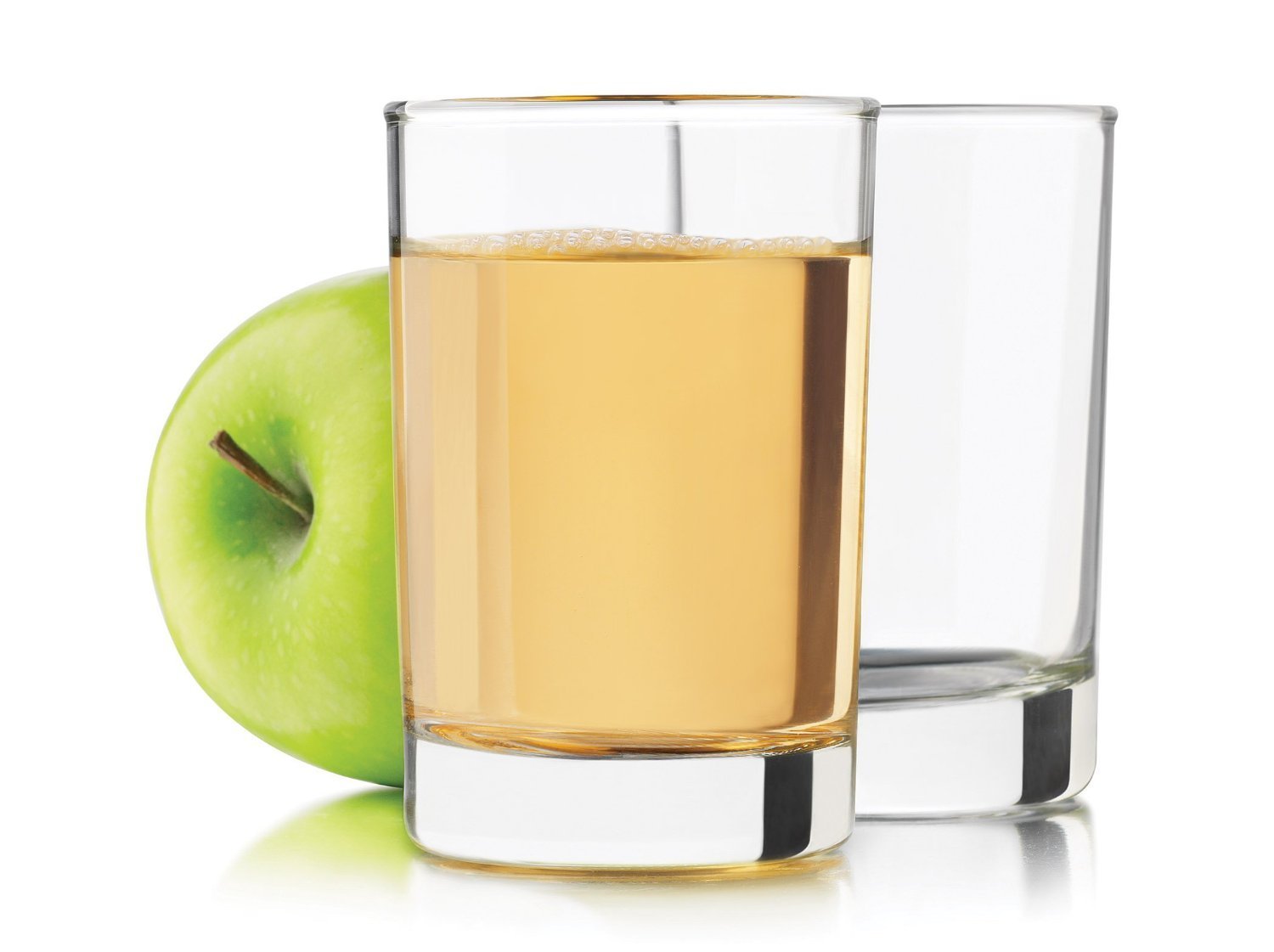 Idemo na sok
Izradila: Katica Konstantinović - Kaja
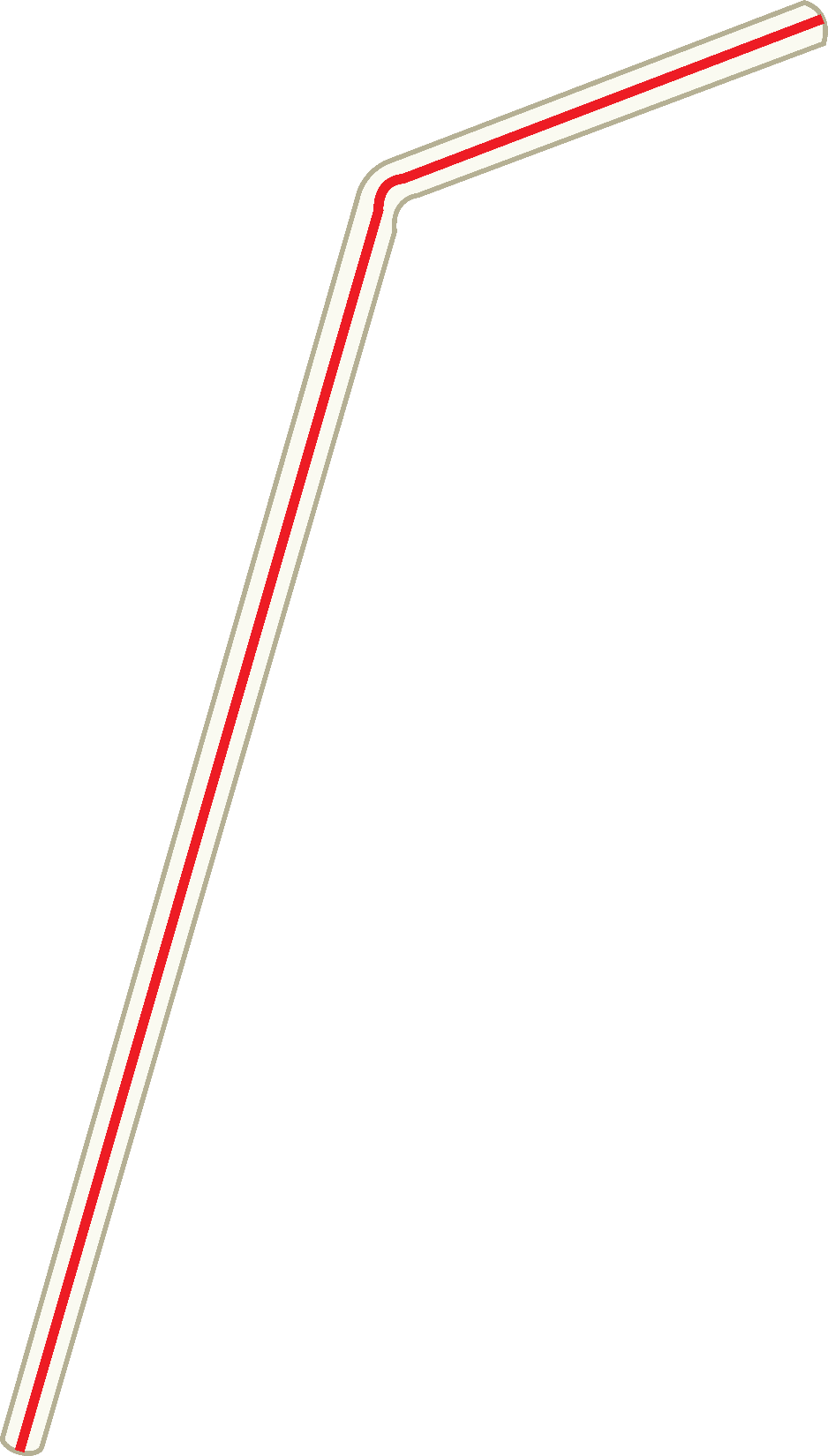 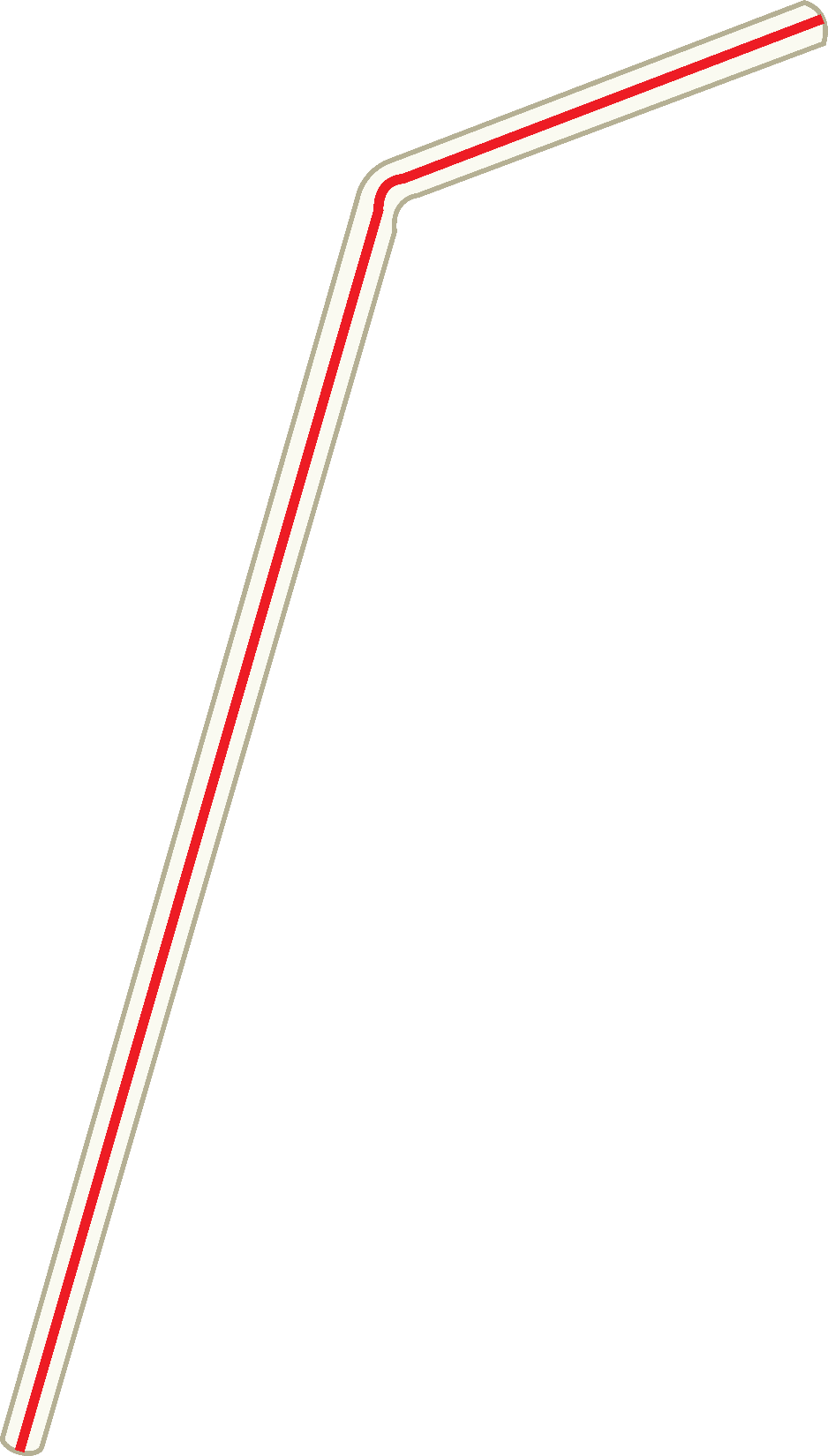 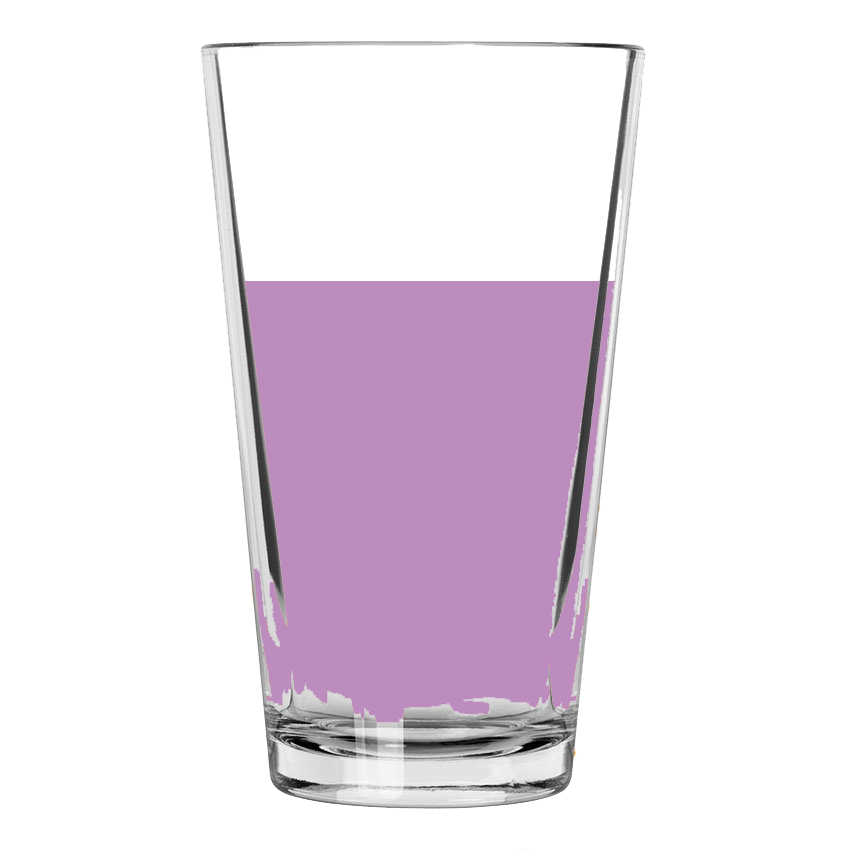 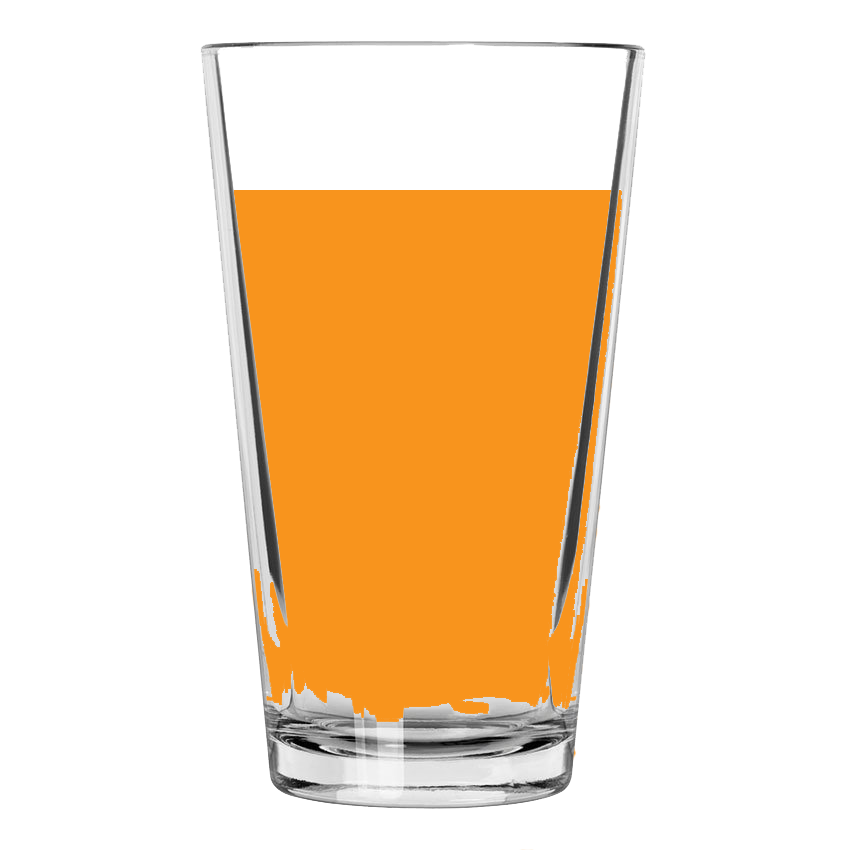 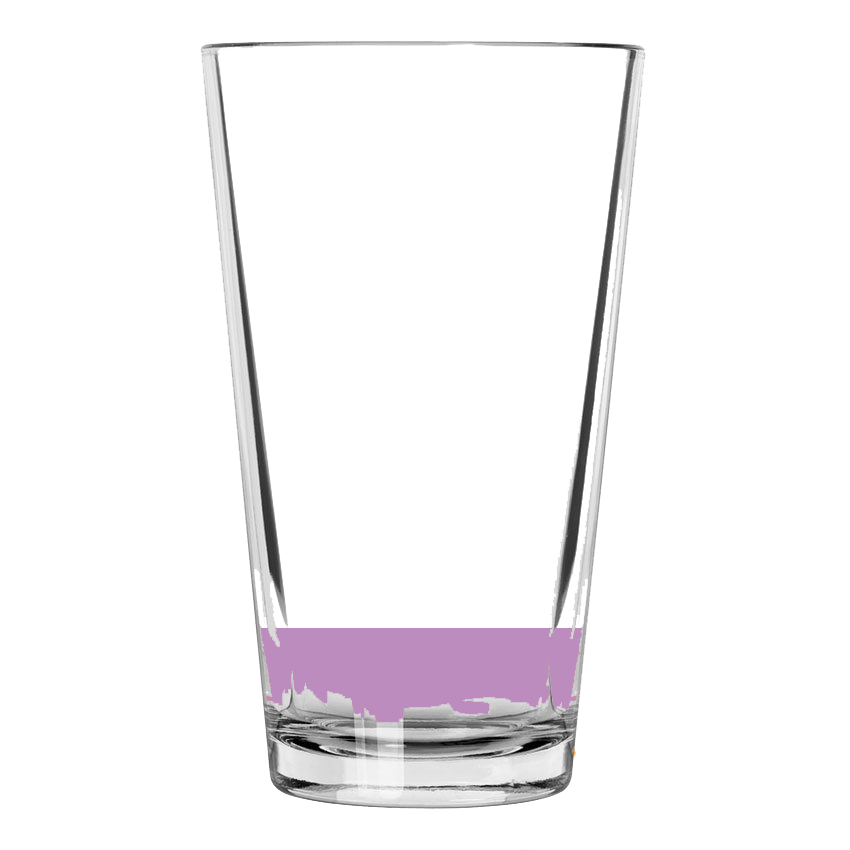 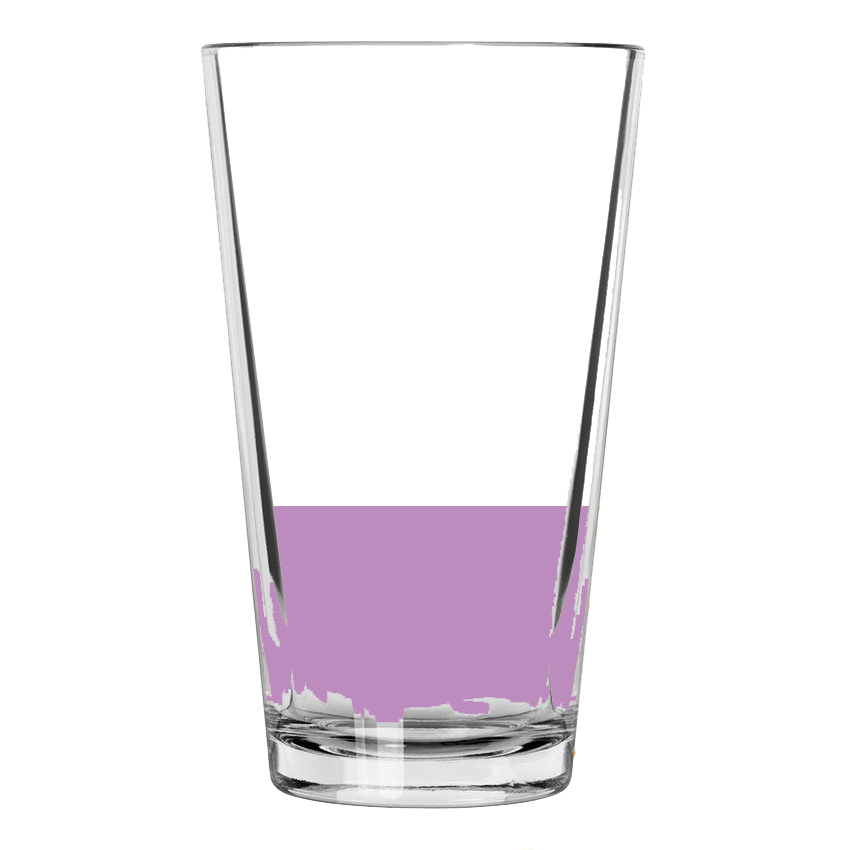 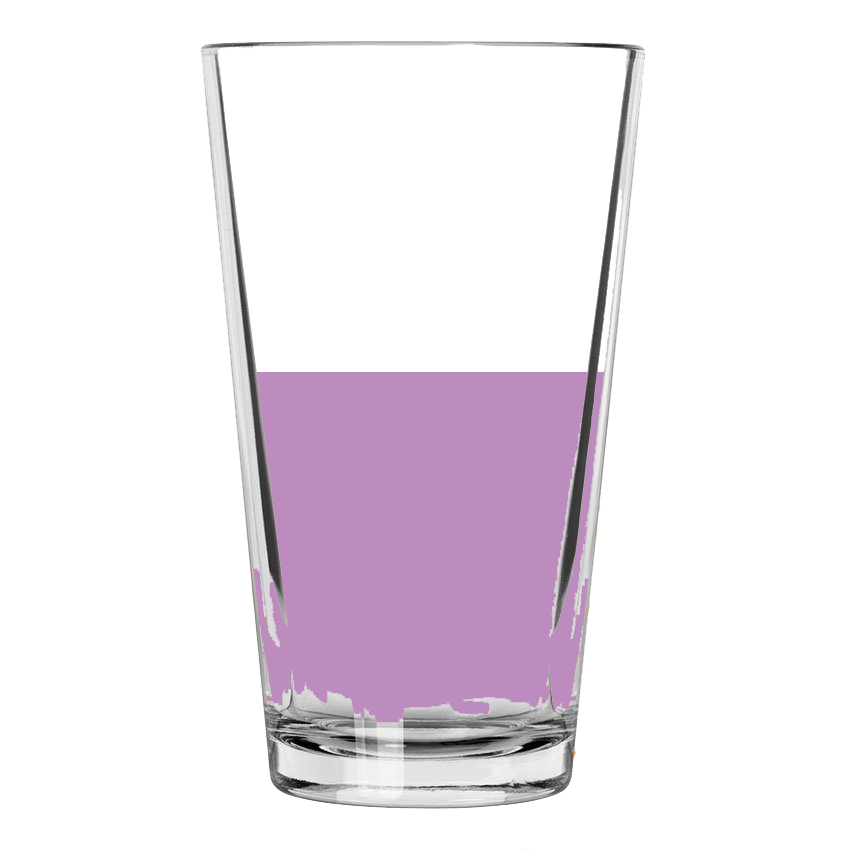 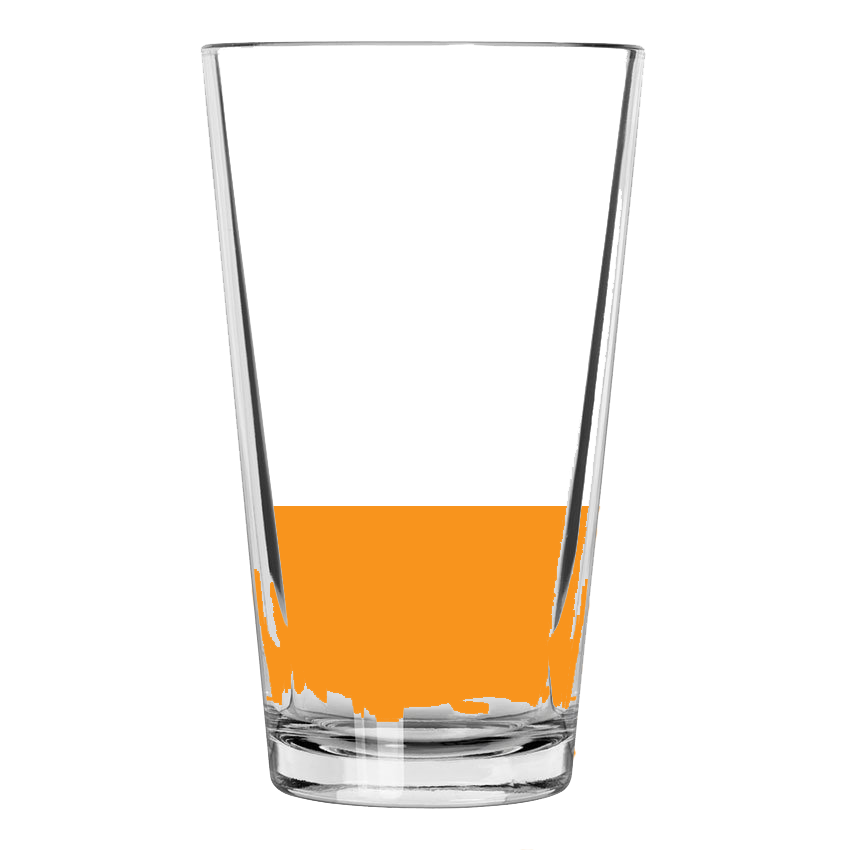 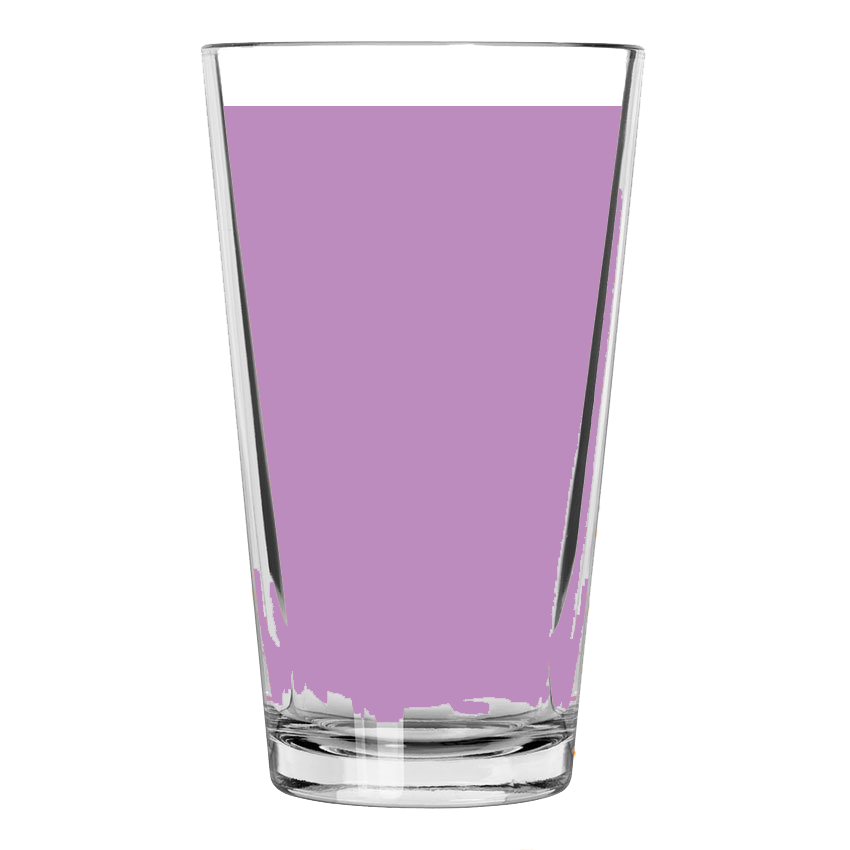 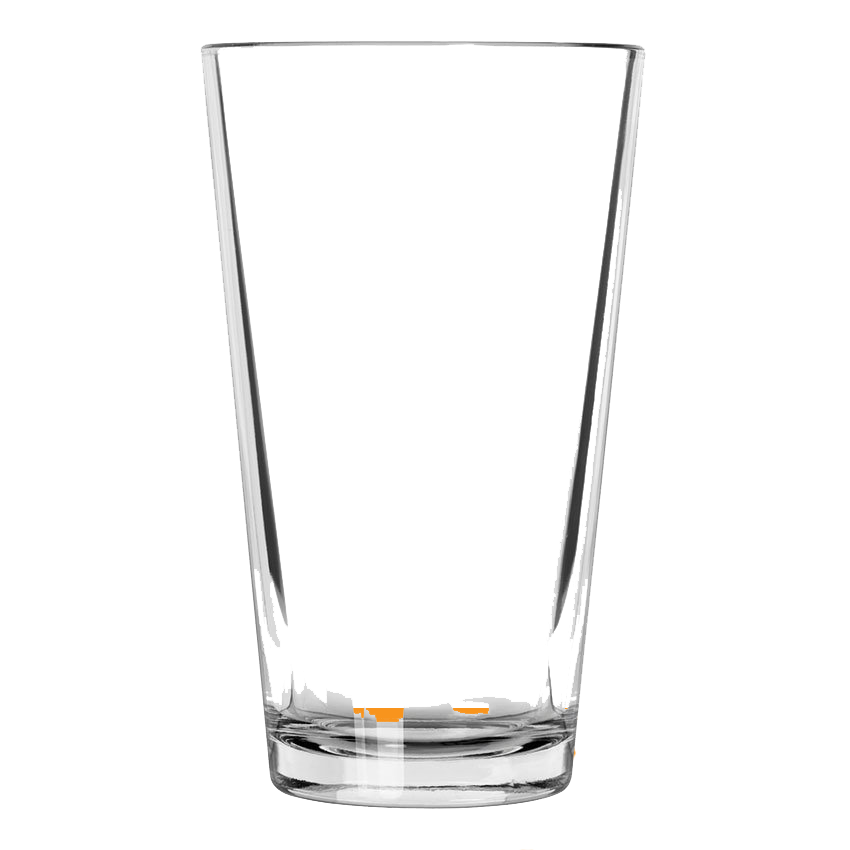 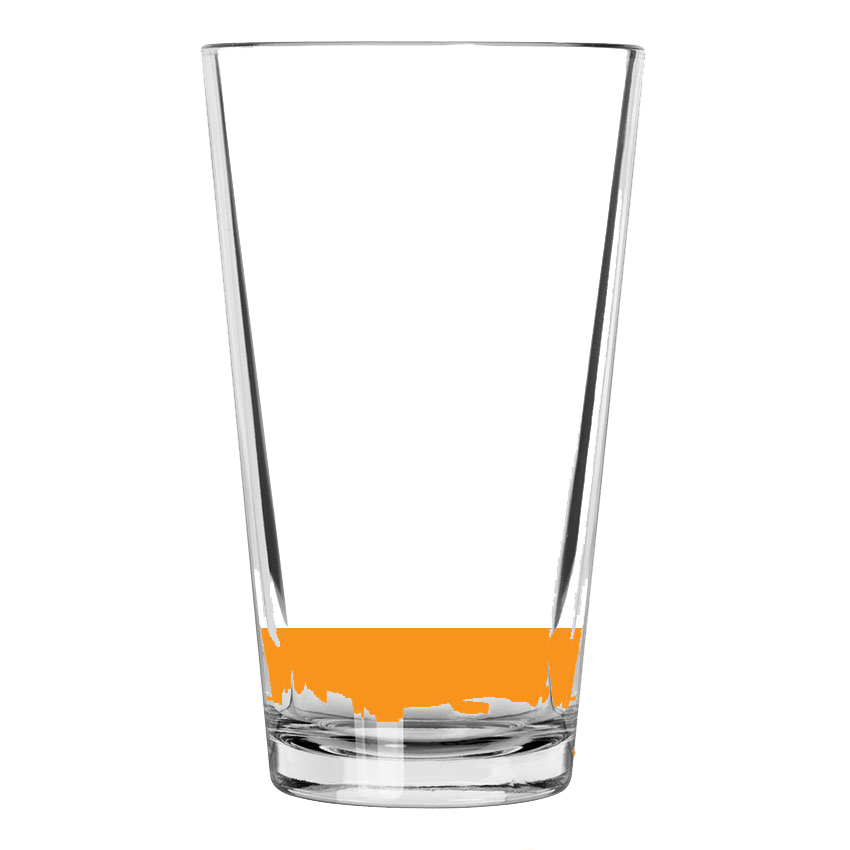 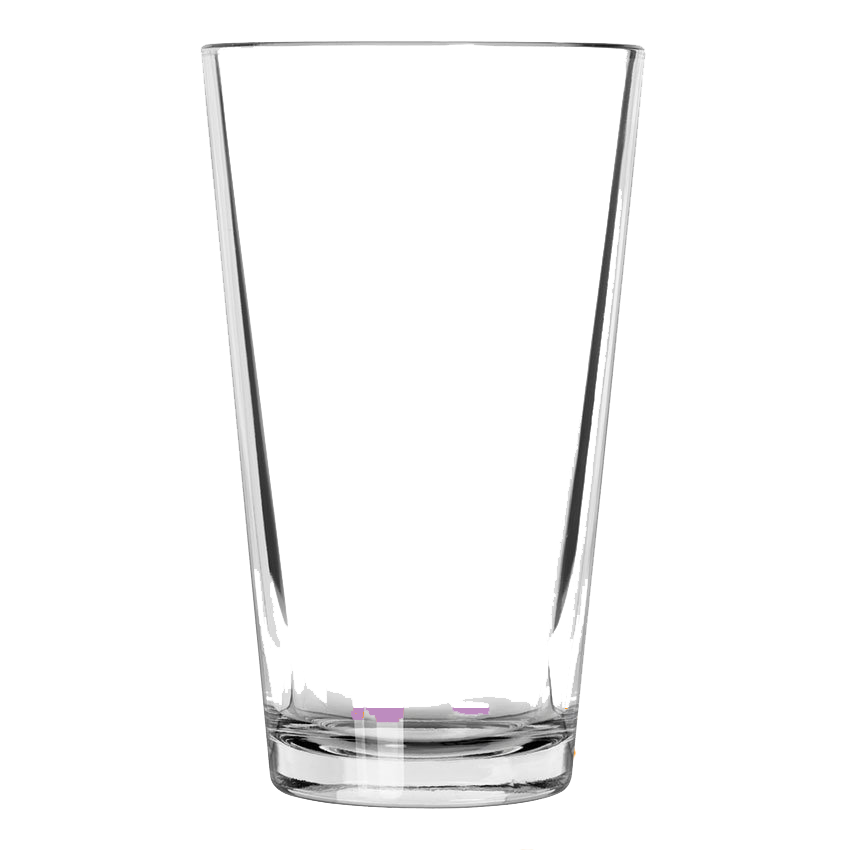 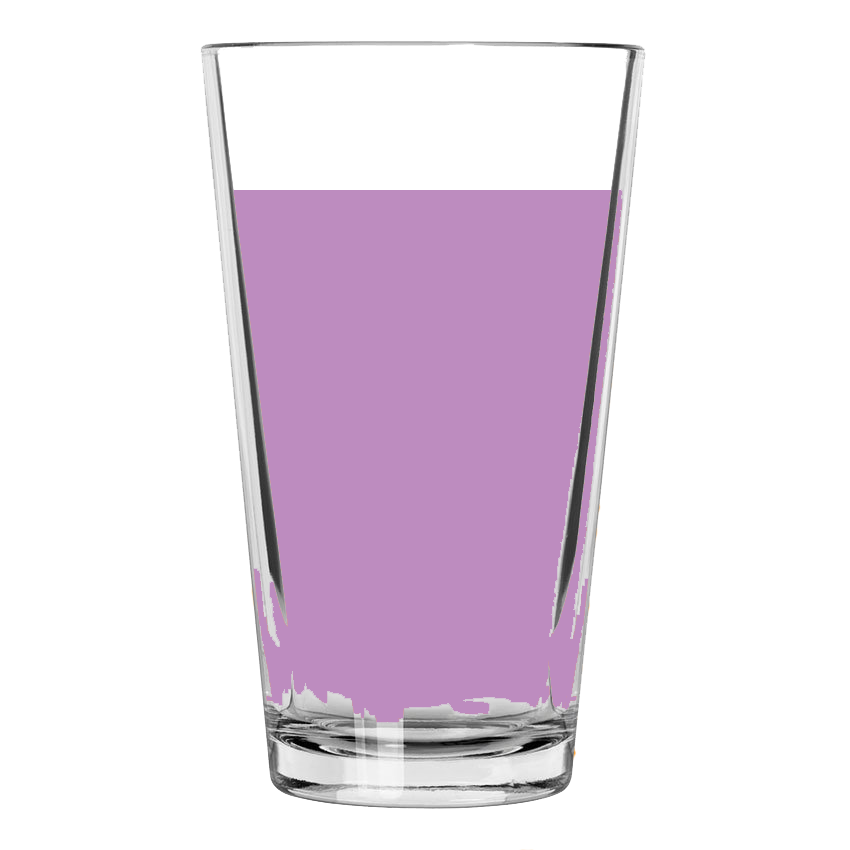 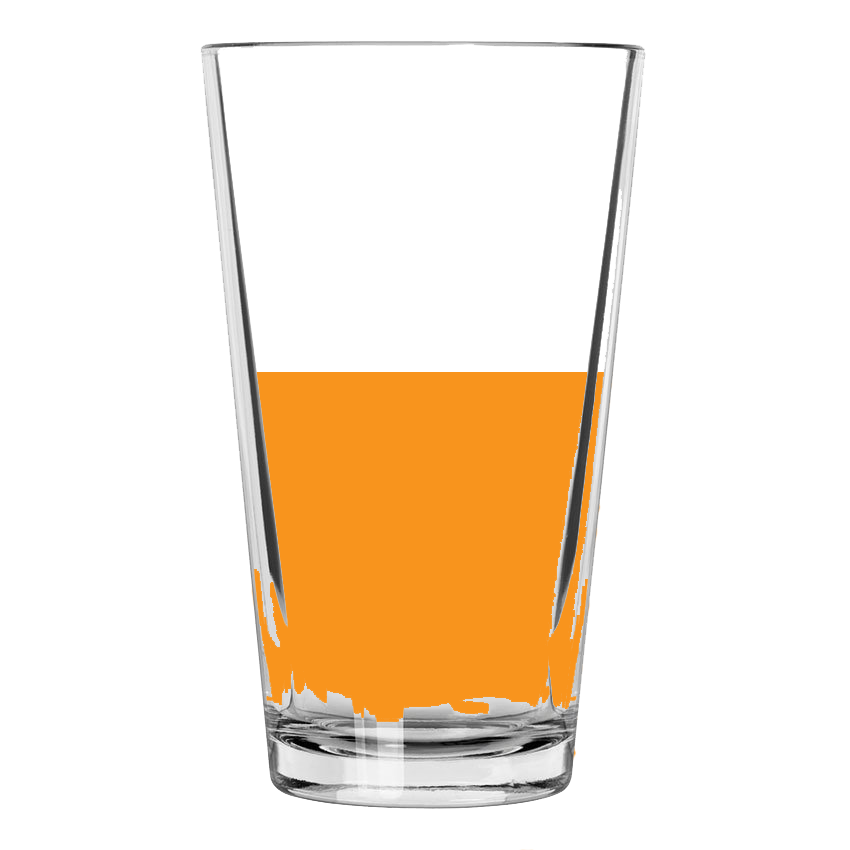 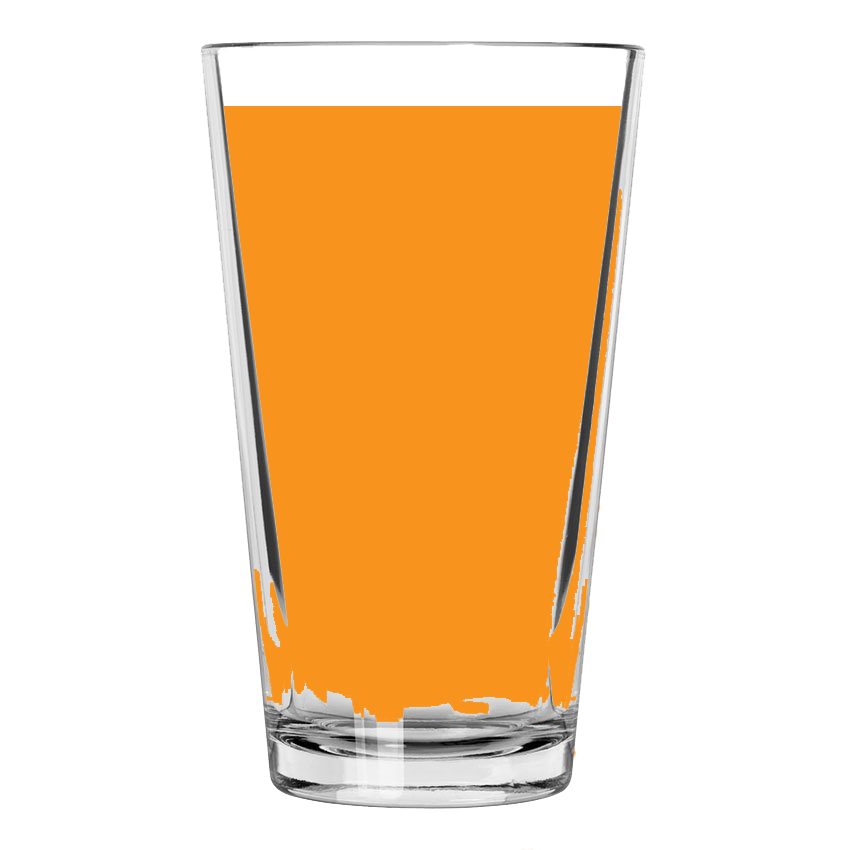 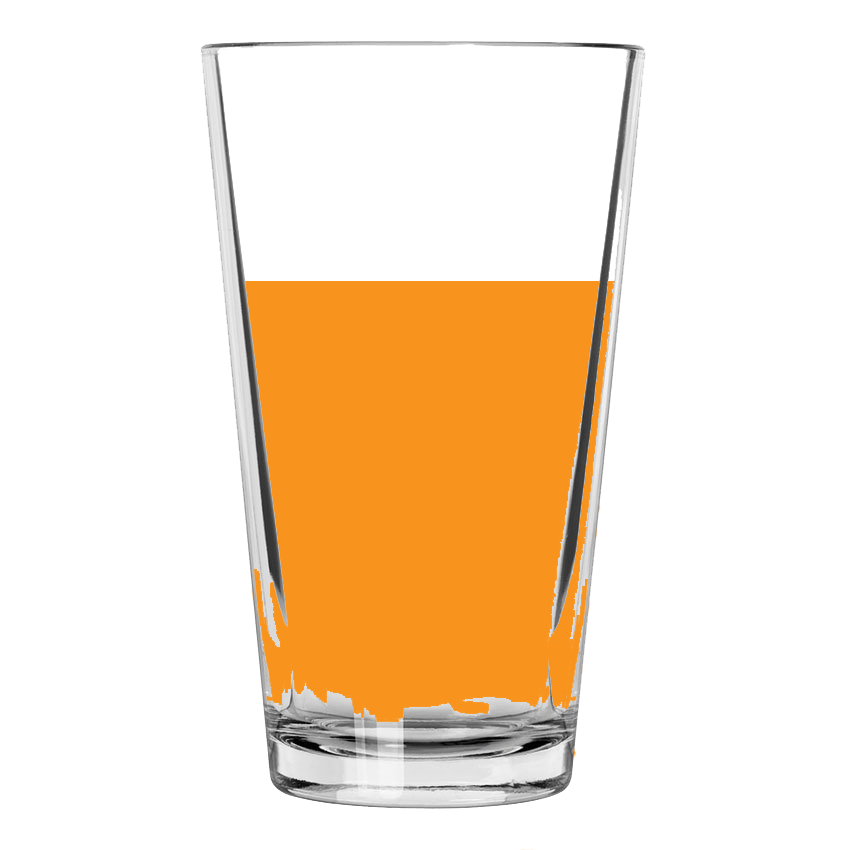